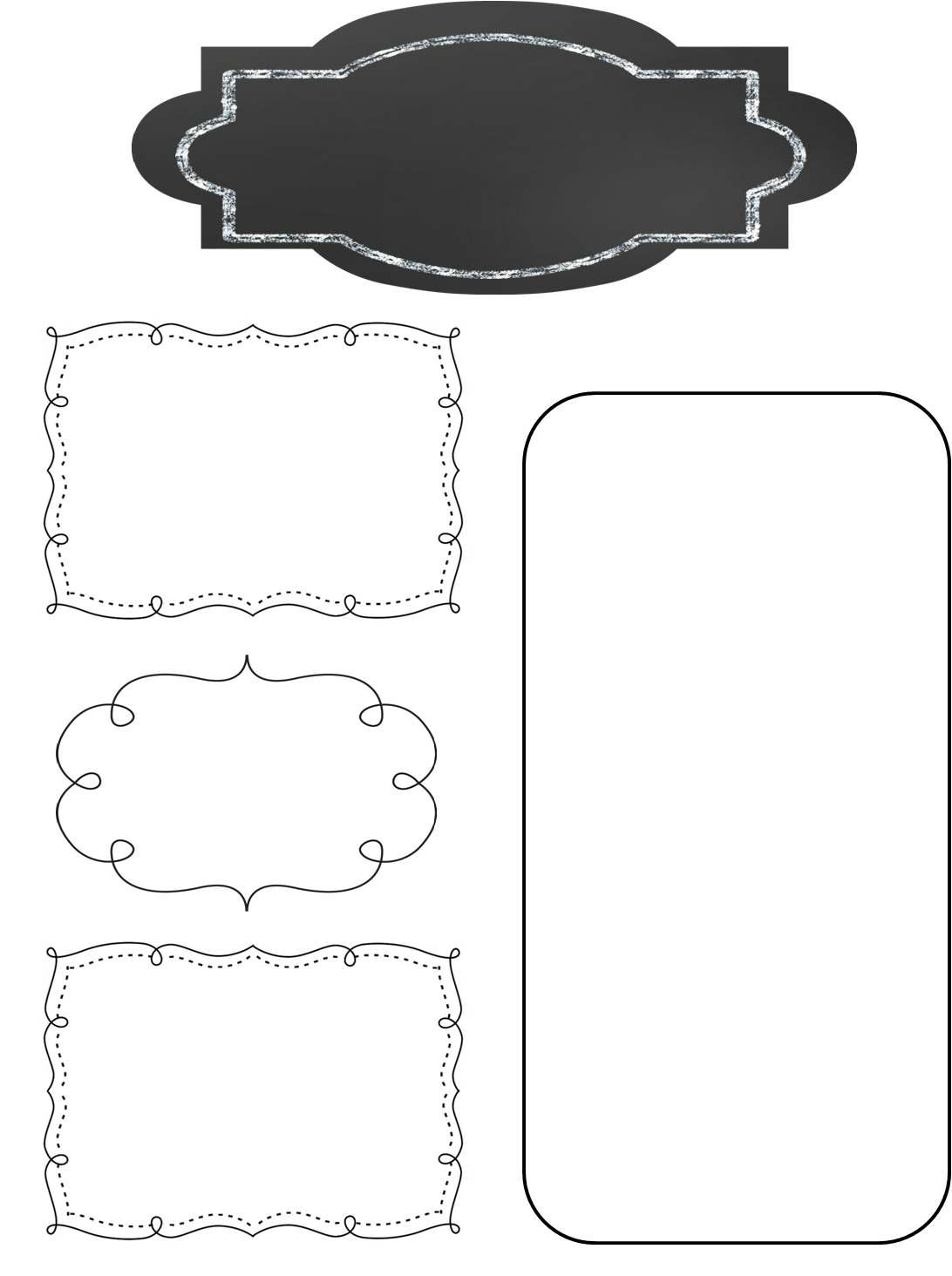 A Peek at the Next 2 Weeks in…
Ms. Pitchford’s Class
Dec. 9th – 19th
Reminders
12/12 – Winter Wonderland event 4:30-7:30

12/19 – End of Quarter 2 + Class party 12:30-2:00
Students have elected to have a movie watching party for our holiday party on December 19th from 12:30-2:00. Each student has been assigned an item to bring for this to make things simple for all.
Billingsley
Boros
Davis - - Salty/Savory – chips etc.
Murphy
Reid
Vazquez

Weiner – Candy Canes – 24

Dickerson
Fader
Hamlet
PLEASE SEE 
THE BOX ON THE RIGHT FOR CLASS PARTY INFORMATION
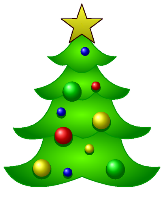 - Drinks (12 ea)
Learning Targets:
The next 9 days will be dedicated to review and wrap up of our current units. District Reading and Writing Assessments will be given as well. 
FOCUS AREAS – 
Summarization of Fiction Text
Informative Writing
Florida’s First Settlers and Colonies
Contreras
Knauer
Lopez - - - SWEETS
Matthews
McPherson
Watson
Soares
Shaver
Nekrasova
Ramsey - Fruit
Roberts